Compton recoil electron detection using GEANT4
Marc Labiche – NPG Daresbury
16/04/2013
Preliminary investigations
with G4.9.5p01

Some discrepancies observed in the e- longitudinal energy deposition for different GEANT4 versions: 
Batic et al. IEEE Nucl. Science Symposium amd Med. Imaging Conf. 2012
Setup used
Isotropic source at 3cm from Silicon detector
Silicon: ~3cm x ~10cm x 400mm
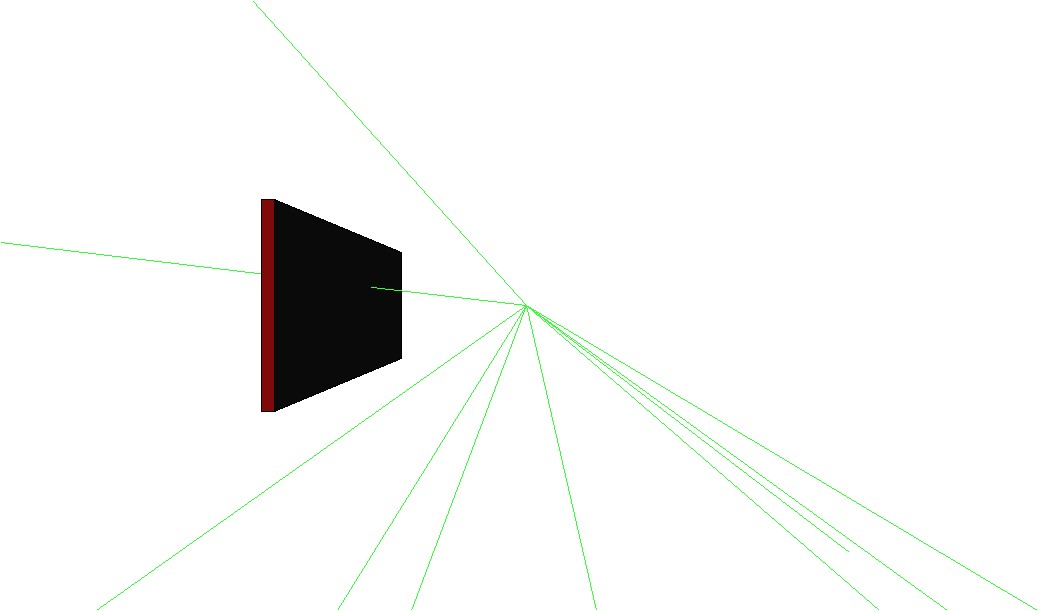 Compton e- deposited energy distribution
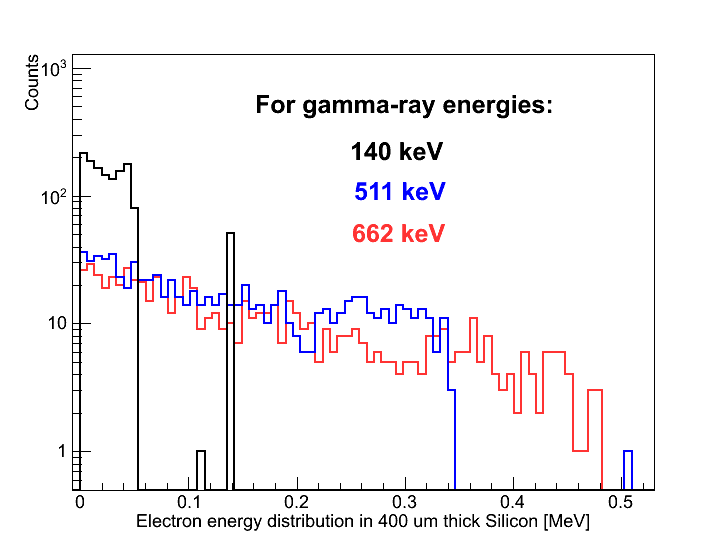 Compton edges
No intrinsic energy resolution included
Sharp Compton edges
Compton e- deposited energy vs initial kinetic energy
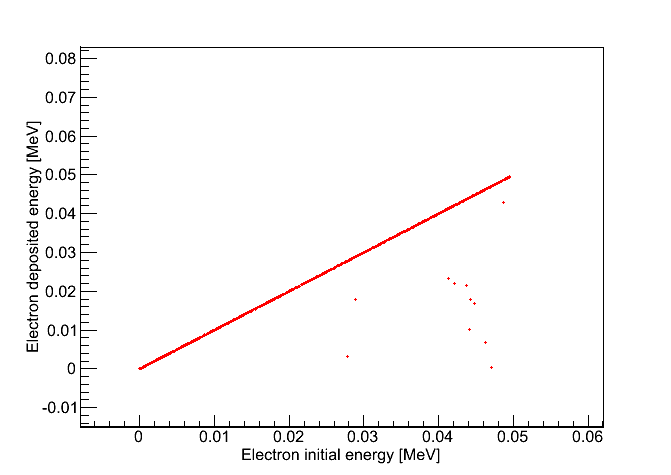 For Eg=140 keV
For Eg=662 keV
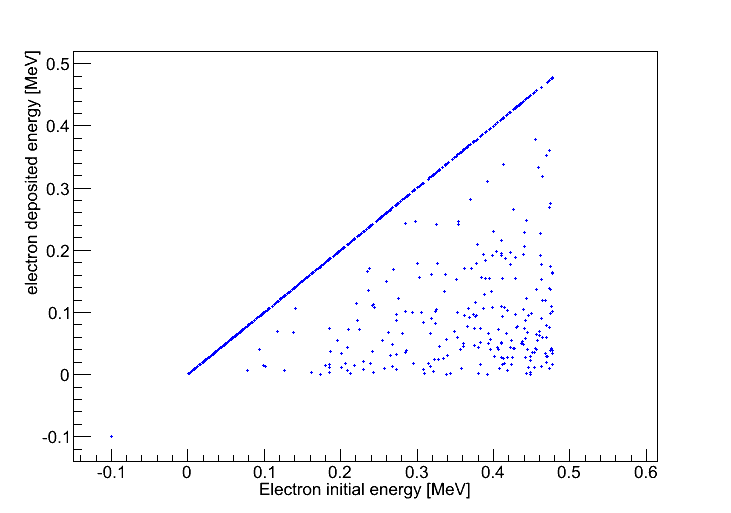 Compton edge
Compton edge
Deposited energy  initial kinetic energy
Compton e- tof distribution
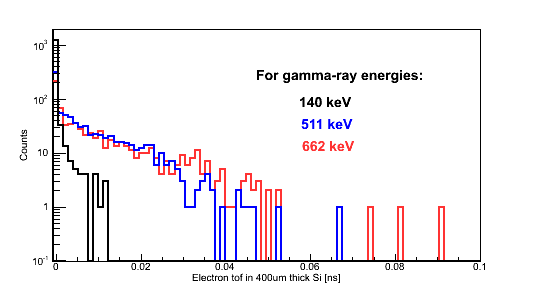 Compton e- path distribution
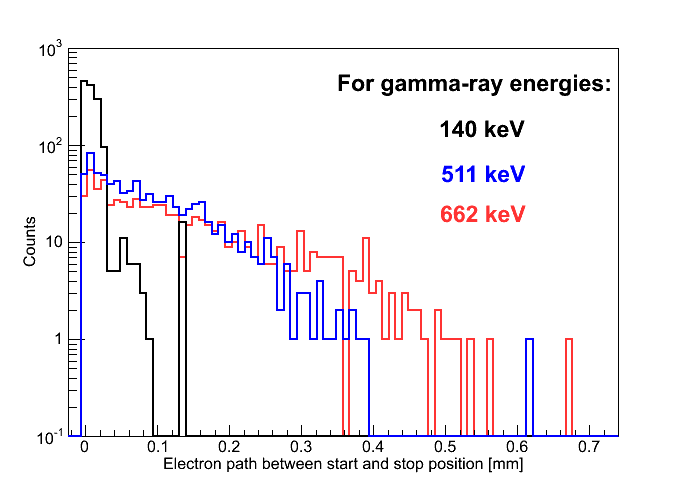 Compton e- start-stop distance vs real path length
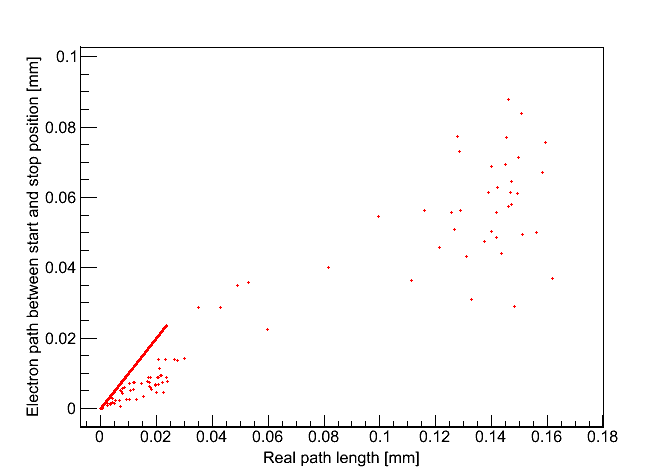 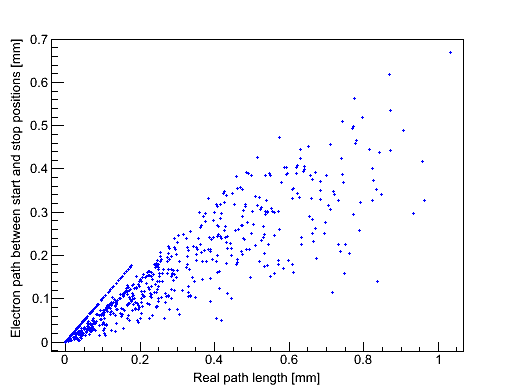 Preliminary efficiency curve
Normalized by the number of gamma-ray going through the detector
No threshold in energy
Fin
e- longitudinal energy deposition
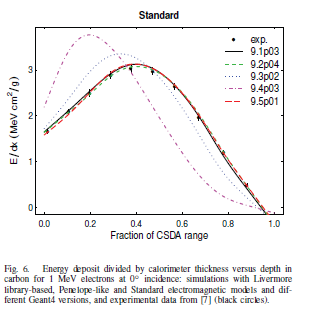 Batic et al. IEEE Nucl. Science Symposium amd Med. Imaging Conf. Proc. 2012